Elements and Principles of Architecture:The Basics of Beautiful Design
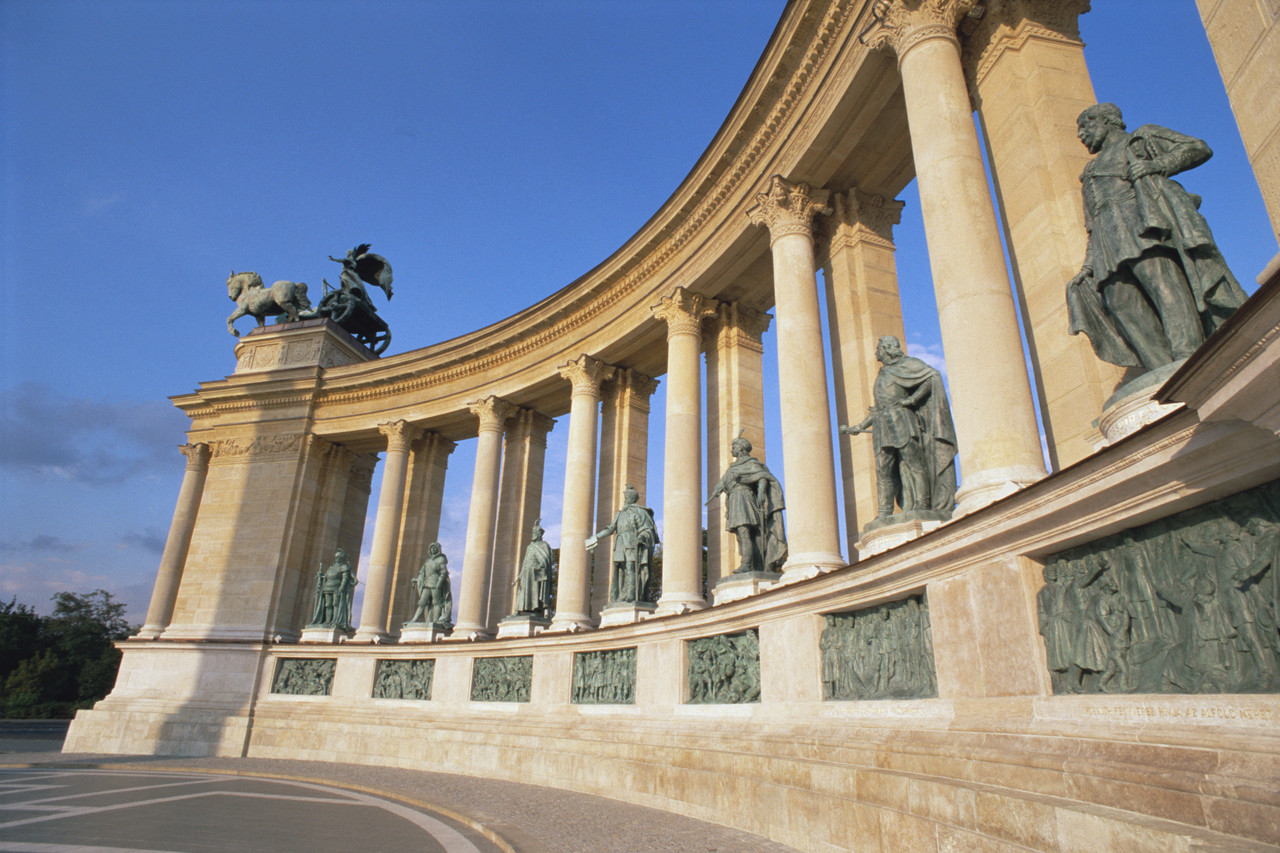 Function
original purpose of the building may change over time but the original purpose still dominates the design.
Joe Bologna's 
(Lexington)
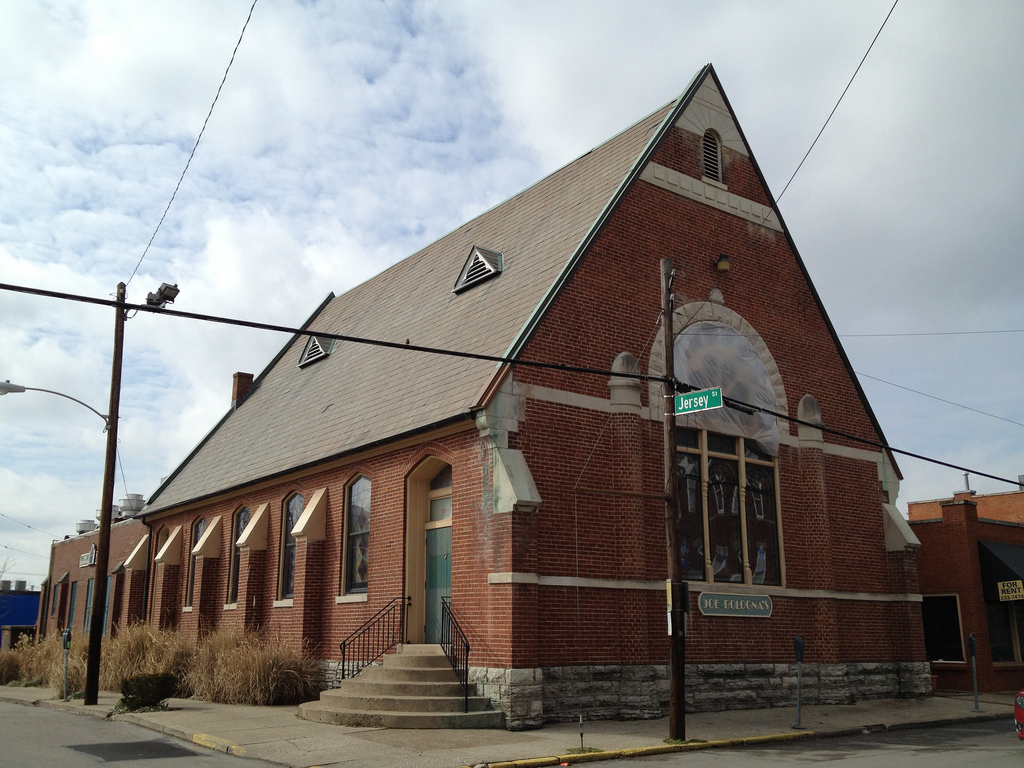 Physical Context
The area on which the building is constructed. 
When considering the context of a building, you must also look at the environment.
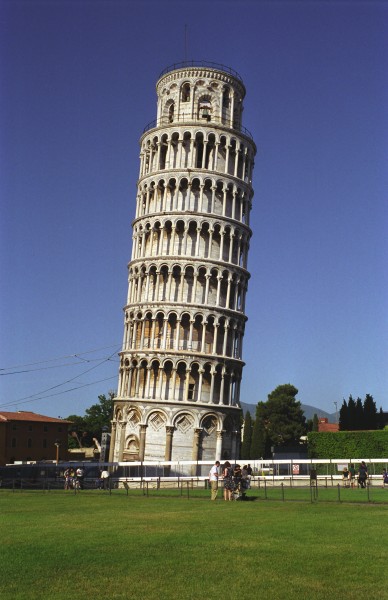 Leaning Tower of Pisa
Japanese School
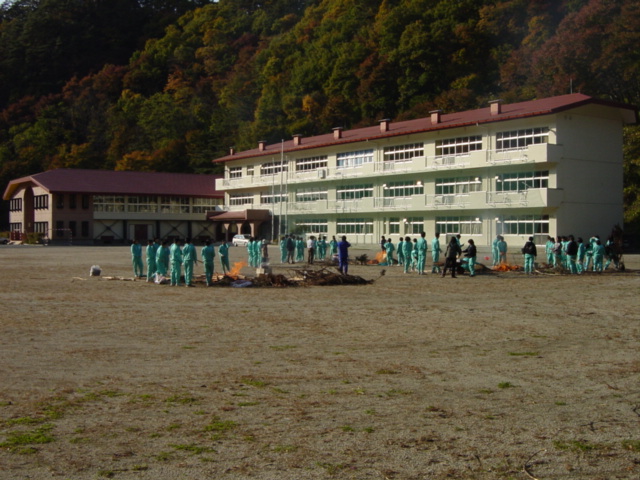 Cultural Context
time, place, and culture that influenced the building.
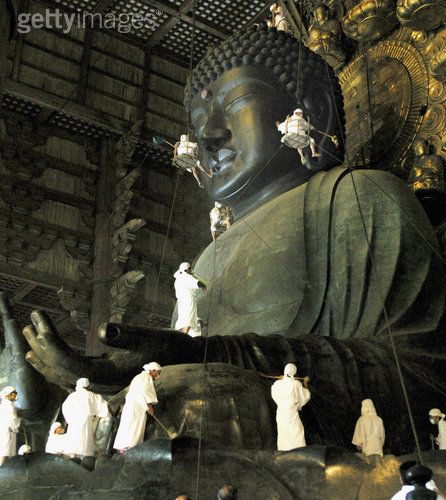 Todaji Buddhist Temple (Nara, Japan)
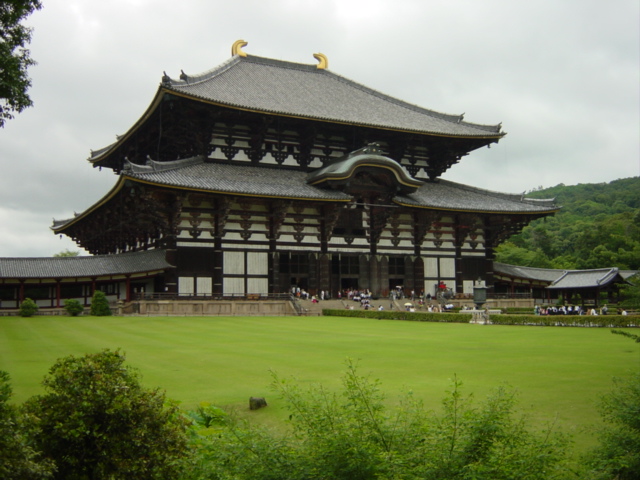 Media or Materials
what the structure is made from
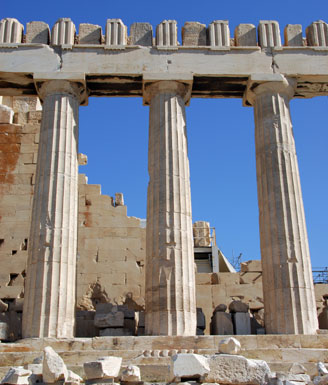 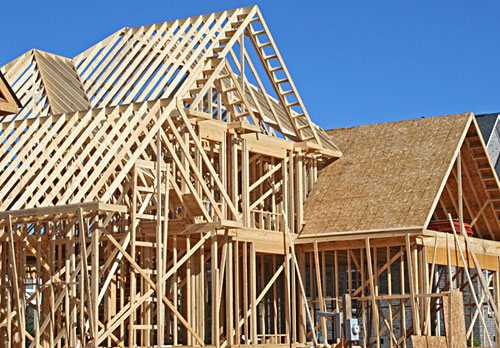 The Elements of Architecture
Line
Where two parts come together
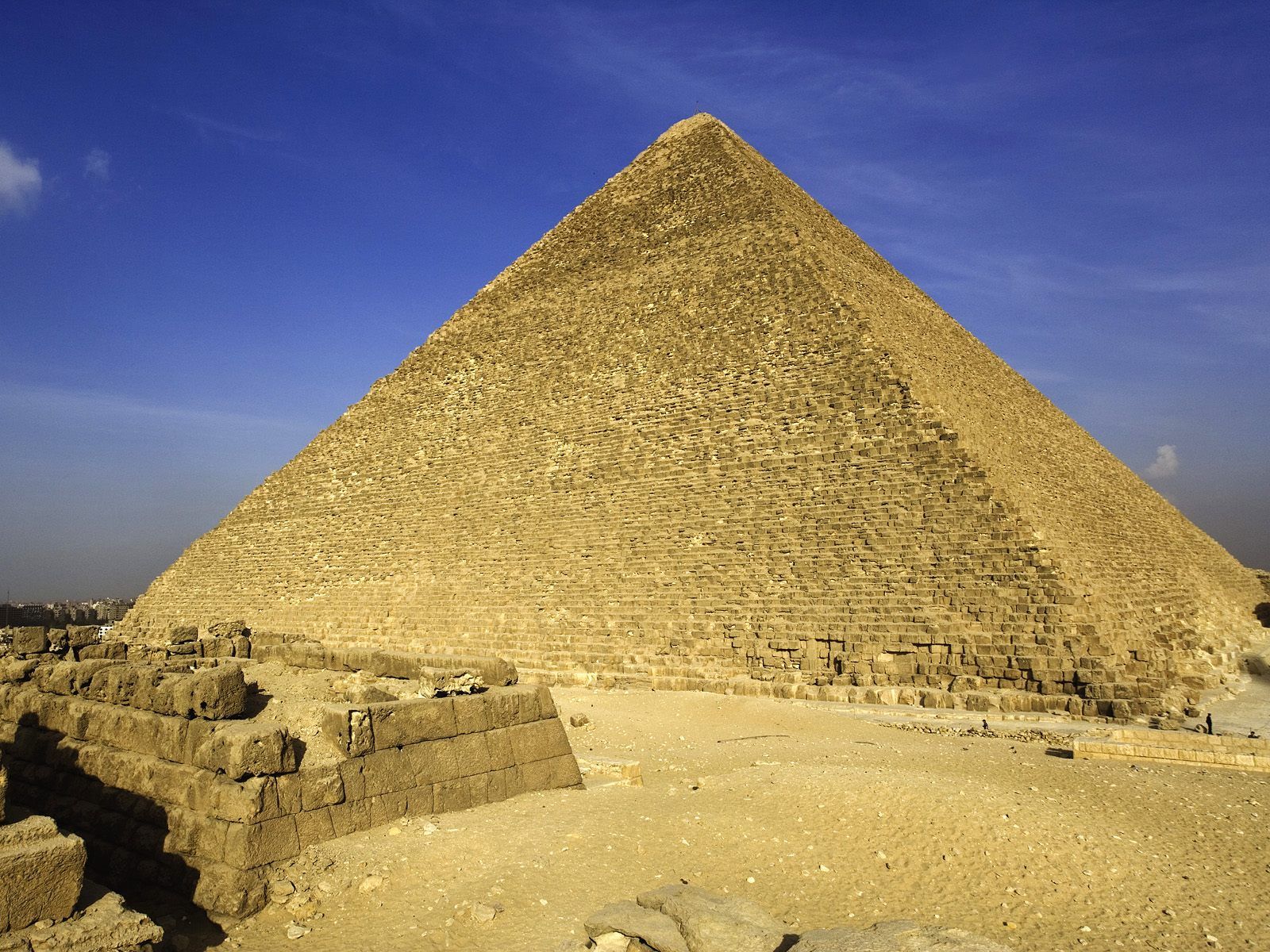 Great Pyramid of Giza (Egypt)
[Speaker Notes: On the picture provided, highlight the most important lines of the Great Pyramid using a marker.]
Color
interior or exterior
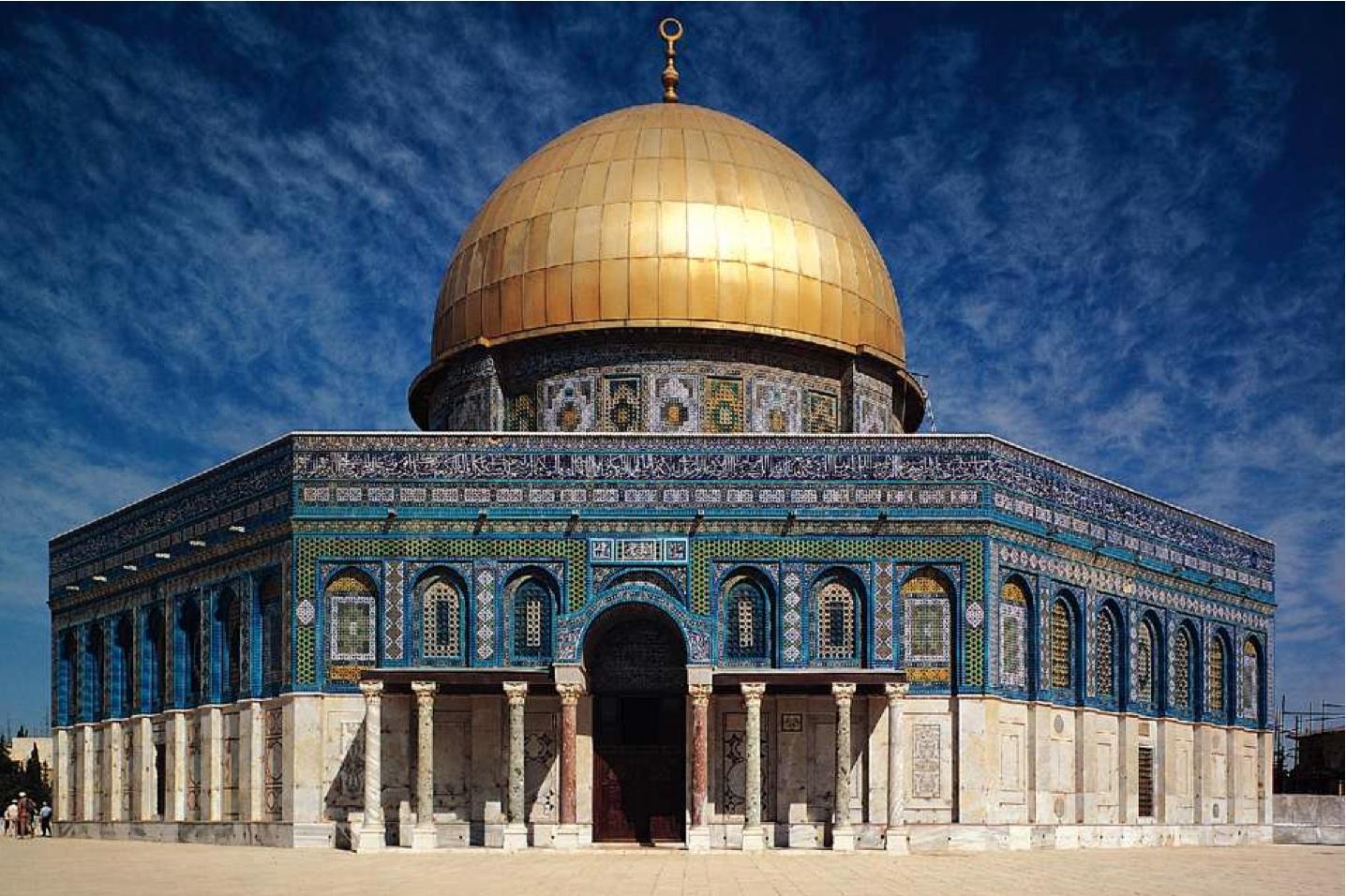 Dome of the Rock (Jerusalem)
[Speaker Notes: The Dome of the Rock uses lots of color. Why would lots of color be used on a building? How does it show the wealth and power of the individual or organization that built it?]
Shape/Form
outline if viewed from above - cruciform
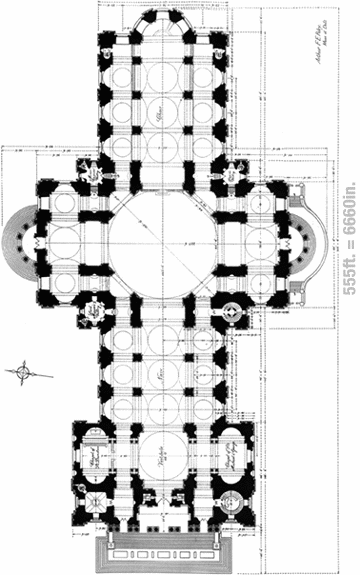 St. Paul’s Cathedral - aerial view
[Speaker Notes: Draw the shape of St. Paul’s Cathedral from an aerial view.]
Texture
how it feels or looks 
interior or exterior
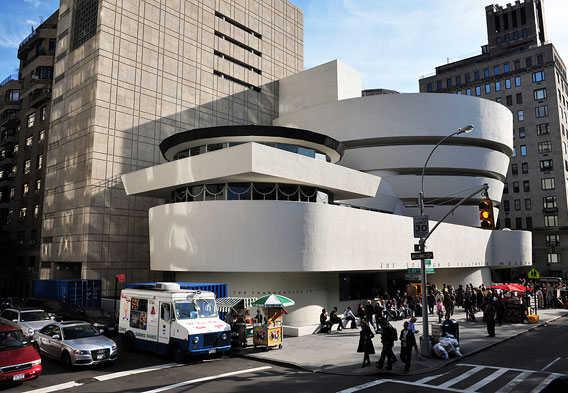 [Speaker Notes: If the Guggenheim Museum in NYC is made of painted concrete, why does this building have smooth texture?]
The Principles of Architecture
Space
The area in and around a building
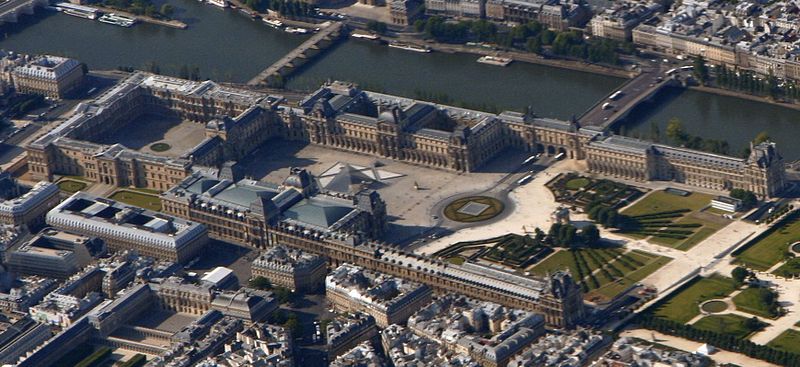 Louvre (Paris)
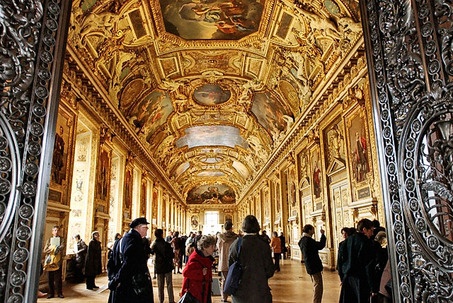 [Speaker Notes: How do the images of the interior and exterior space of the Louvre show that this building was a palace for the King of France? Hint: Think about what important buildings are supposed to show.]
Balance 
Distribution of weight
Eiffel Tower
[Speaker Notes: Identify and explain the type of balance of the Eiffel Tower. In your explanation, support your answer with a description of this structure.]
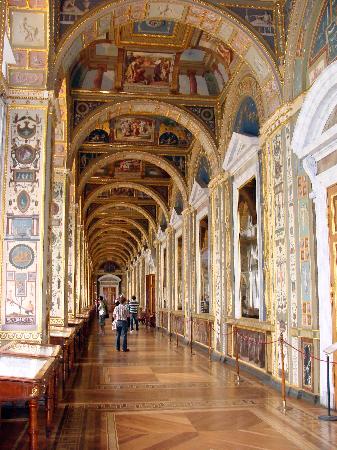 Rhythm/
Repetition/
& Pattern
Repeated use                                        of an element
Raphael’s Loggia
[Speaker Notes: What elements and basic structures of architecture are repeated in Raphael’s Loggia to create rhythm and pattern?]
Emphasis
Calling attention to one part
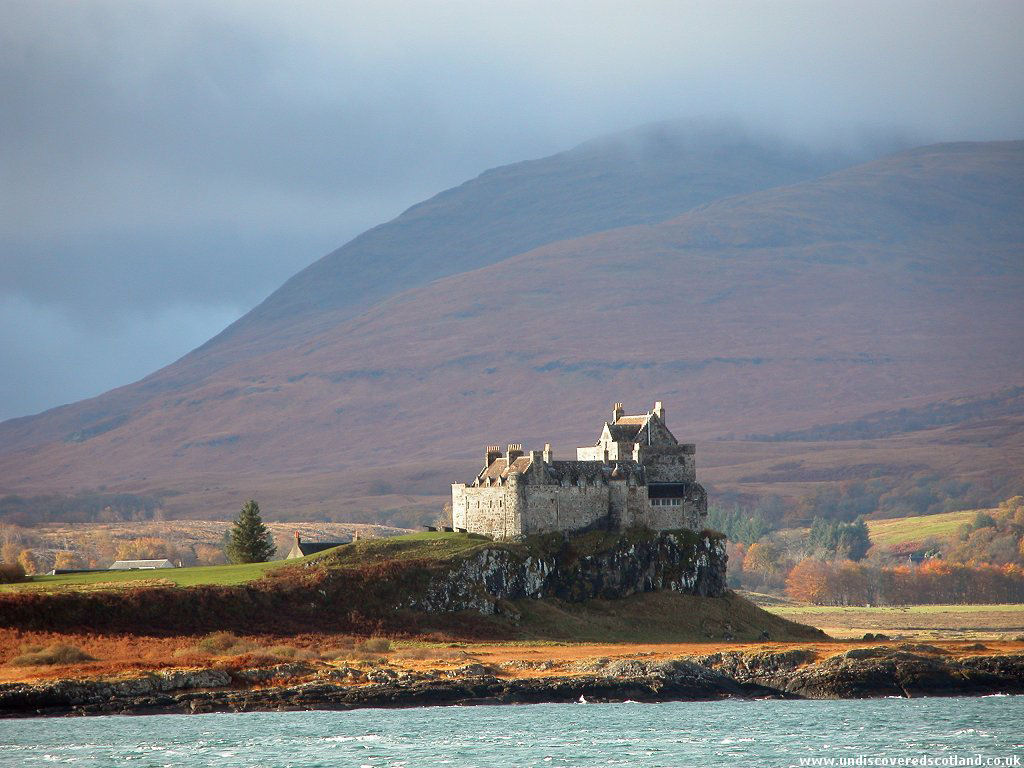 [Speaker Notes: What basic architectural structure gets emphasis in the Dome of the Rock? 

What element of architecture makes it possible for this structure to receive emphasis?]
Variety/Contrast
differing elements create a focal point
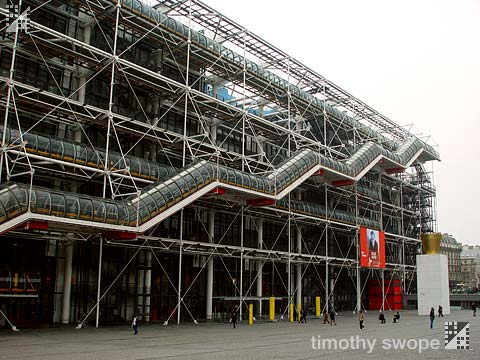 Pompidou Center
Proportion
comparing size of parts and to the whole
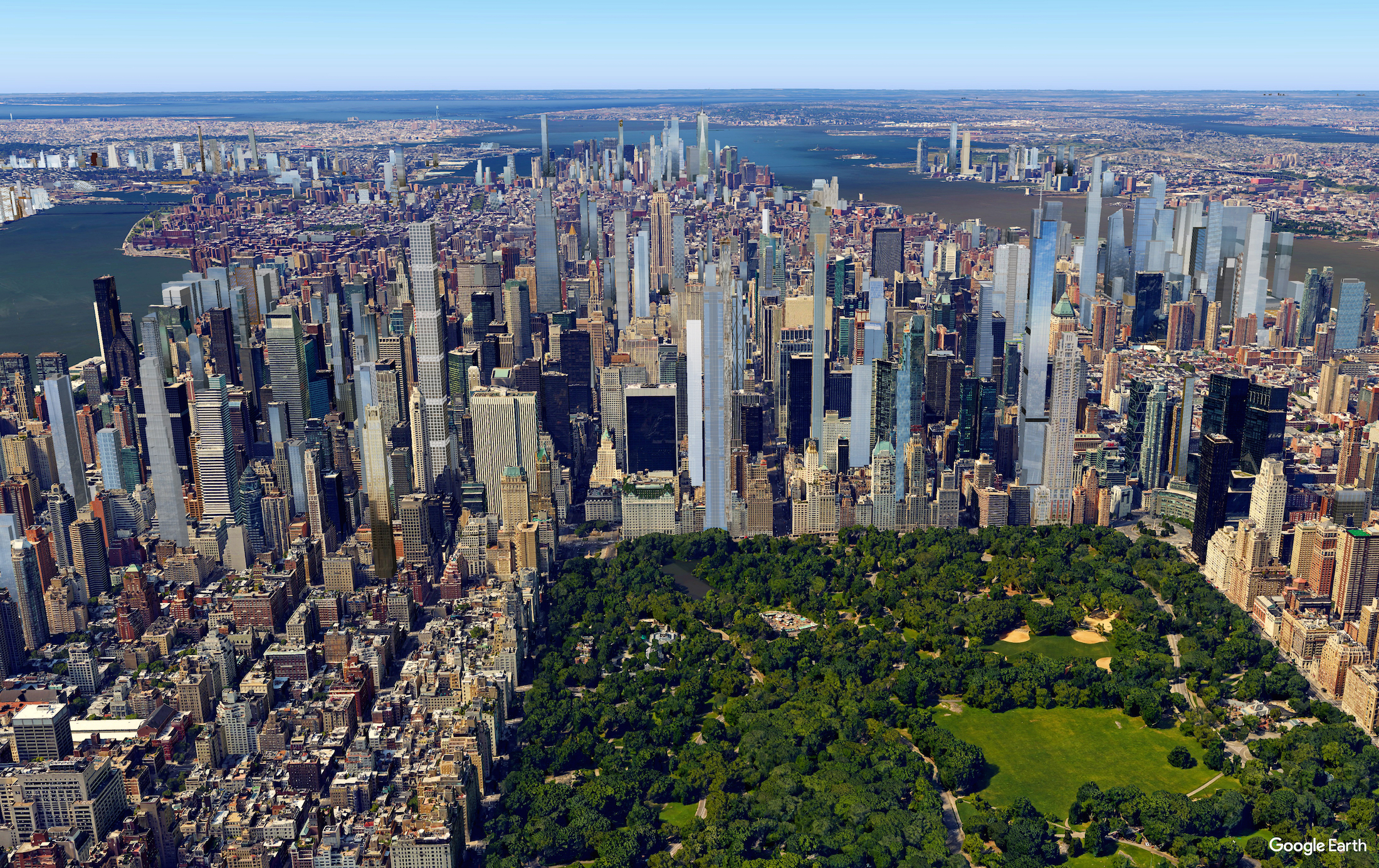 [Speaker Notes: This is an image of New York City from the 1920’s. How does the proportion of the buildings in this image support this fact? In other words, how does the proportion of 1920’s New York differ from the proportion of modern New York?]
Scale
sized compared to people
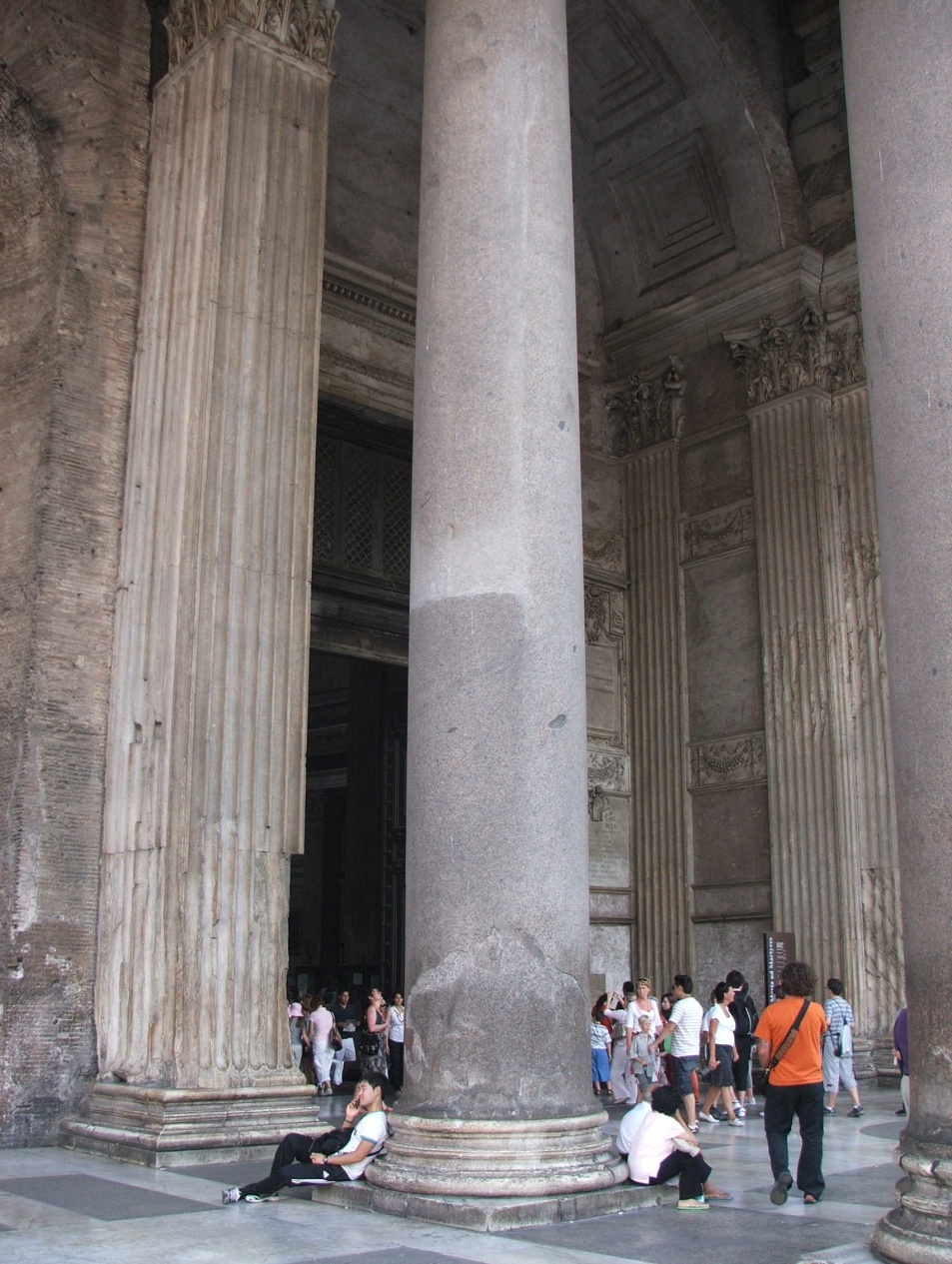 Pantheon (Rome)
[Speaker Notes: What is the scale of the man in the orange shirt to the column? What about the scale of Ms. G. to the Pantheon?]
Unity
Using similar elements to tie a work together
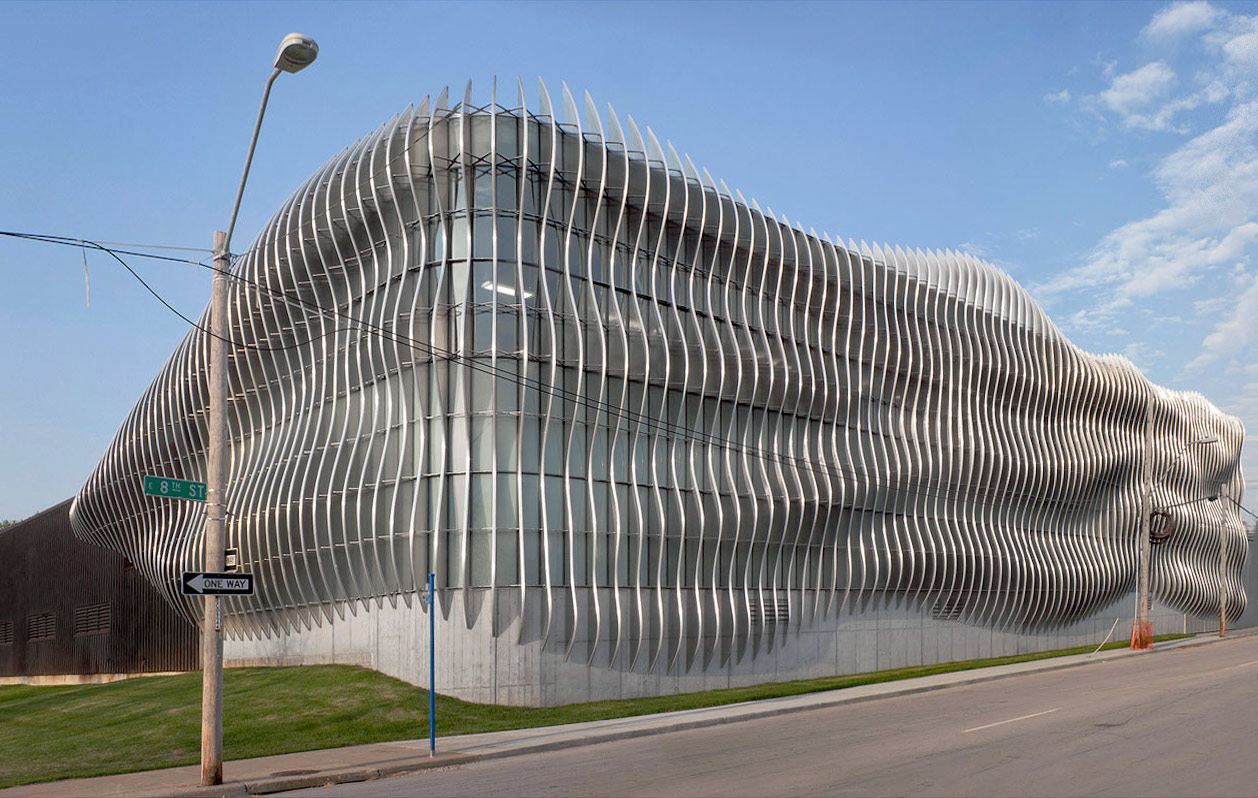 [Speaker Notes: Name all of the basic structures and elements of architecture found in the Leaning Tower of Pisa to create unity.]